What is Heritage?
Aim: To raise awareness and increase understanding of what is meant by ‘heritage’ and that the value we place on it can be subjective and personal
[Speaker Notes: Resources required:
images of buildings/objects (on subsequent slides – a list of what each image is can be found at the end of the Powerpoint.  The images are in a rough order: International heritage, UK heritage, Scottish heritage and local heritage but should be re-arranged for use by participants)
Headings : ‘worth keeping for the future’ and ‘not worth keeping’
Teachers notes containing options for running the activity can be found at the end of the Powerpoint]
Instructions
In your groups, look through the set of images
Discuss whether you recognise the image, know what the image is of
Discuss and decide which of two headings each image should be put under:Worth keeping for the futureORNot worth keeping for the future
Once you have put all the images under a heading, explain your decisions
Once you have decided what’s worth keeping, choose the five images that your group think are most important and explain why
[Speaker Notes: Suggested extension activity:  groups or individuals could pick three images and try to find more information about them. 
See Teachers notes at the end for useful sources.]
Pyramids
[Speaker Notes: 1. 000-000-662-653-R © Robert Gordon University. Licensor www.scran.ac.uk]
Statue of Liberty
[Speaker Notes: 2. 005-000-000-519-R © Jacquie Knox. Licensor www.scran.ac.uk]
Colosseum
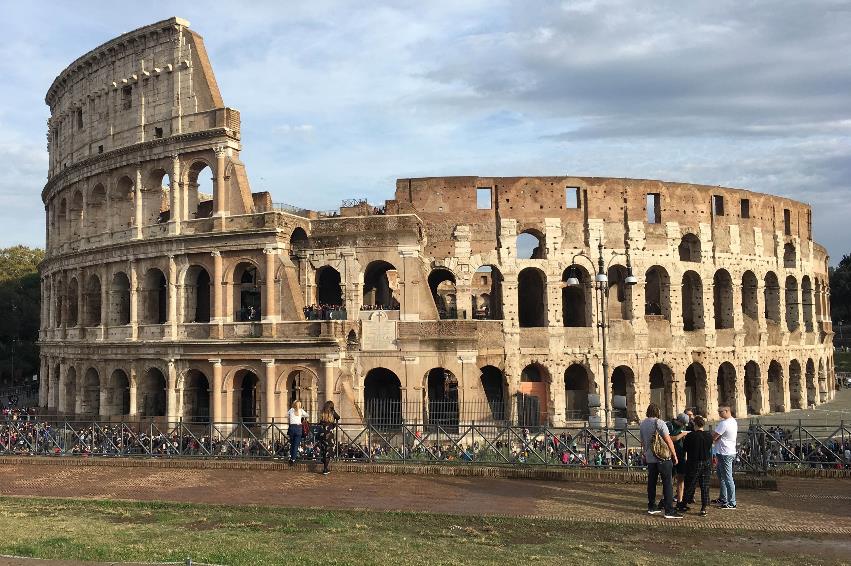 [Speaker Notes: 3. 008-000-104-034-R © Laurie Risk.]
The little mermaid and bronze head
[Speaker Notes: 4. Left: 008-000-104-038-R © Laurie Risk
5. Right: 000-180-000-753-R © National Museums Scotland. Licensor www.scran.ac.uk]
Easter Island heads
[Speaker Notes: 6. © Easter Island Allan Kilpatrick eiak281006002]
Parthenon
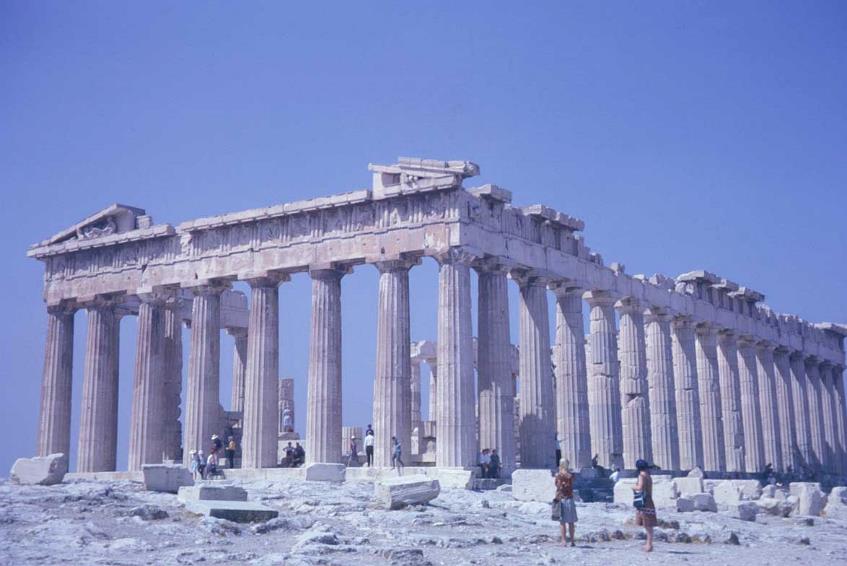 [Speaker Notes: 7. 000-000-662-632-R © Robert Gordon University. Licensor www.scran.ac.uk]
Viking ship
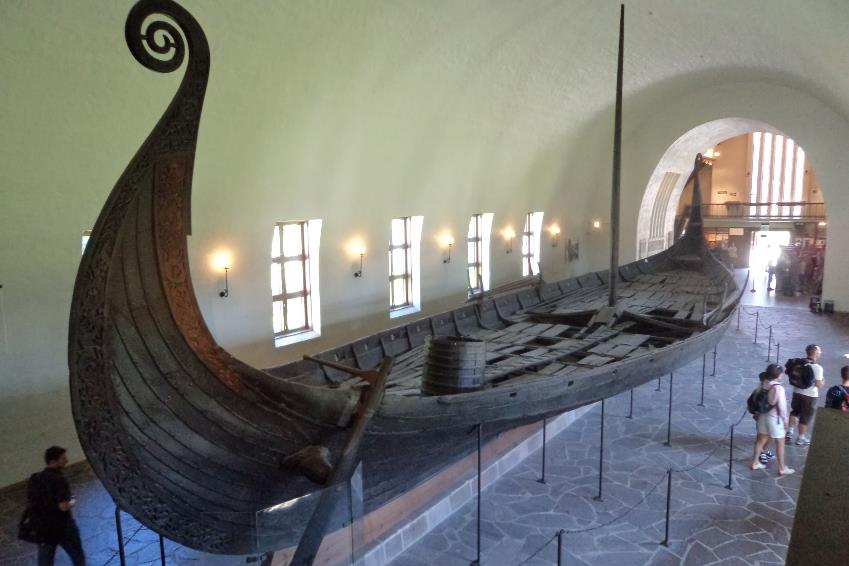 [Speaker Notes: 8. 005-000-004-380-R © Andrew James. Licensor www.scran.ac.uk]
Taj Mahal
[Speaker Notes: 9. 005-000-003-962-R © Mira Knoche. Licensor www.scran.ac.uk]
Stonehenge
[Speaker Notes: 10. 000-000-674-216-R © Robert Gordon University. Licensor www.scran.ac.uk]
Hadrian’s Wall and windmill
[Speaker Notes: 11. Left: 000-000-554-228-R © Colin J M Martin. Licensor www.scran.ac.uk
12. Right: 000-000-673-712-R © Robert Gordon University. Licensor www.scran.ac.uk]
Giant’s causeway and mosaic
[Speaker Notes: 13. Left:© Wikimedia Commons – NEED TO CHECK LICENSING AND LINK
14. Right: © Sussex Archaeological Society]
York minster
[Speaker Notes: 15. 008-000-104-027-R © Laurie Risk.]
Forth rail bridge
[Speaker Notes: 16. 008-000-075-266-R © Historic Environment Scotland]
Lewis chessmen
[Speaker Notes: 17. 000-190-001-117-R © National Museums Scotland.]
Edinburgh Castle
[Speaker Notes: 18. 008-000-091-762-R © Historic Environment Scotland]
Rough Castle, Roman fort
[Speaker Notes: 19. 008-001-002-066-R © Crown Copyright HES.]
Skara Brae
[Speaker Notes: 20. 008-001-073-909-R © Crown Copyright HES.]
The Pineapple
[Speaker Notes: 21. 008-000-104-357-R © Laurie Risk.]
Chambered cairn
[Speaker Notes: 22. 000-000-025-241-R © Diego Meozzi. Licensor www.scran.ac.uk]
Village green with weigh-beam
[Speaker Notes: 23. 000-000-470-088-R © East Lothian Museums Service. Licensor www.scran.ac.uk]
Phone box
[Speaker Notes: 24. 000-000-619-967-R © Neil Sinclair. Licensor www.scran.ac.uk]
WWII defences
[Speaker Notes: 25. © Fiona McLaren]
Gravestone
[Speaker Notes: 26. 008-000-072-983-R © Historic Environment Scotland]
Banana flats
[Speaker Notes: 27. 008-000-041-677-R © Historic Environment Scotland.]
Old cottage
[Speaker Notes: 28. 008-001-009-762-R © Crown Copyright HES.]
Hippodrome theatre
[Speaker Notes: 29. 008-001-018-994-R © Crown Copyright HES.]
Machrie Moor stone circle
[Speaker Notes: 30. 008-001-008-493-R © Crown Copyright HES.]
WWII German graffiti
[Speaker Notes: 31. 008-001-040-559-R © Crown Copyright HES.]
Stone steps
[Speaker Notes: 32. 008-001-065-371-R © Crown Copyright HES.]
Hippo statues
[Speaker Notes: 33. 008-001-070-196-R © Crown Copyright HES.]
Football stadium
[Speaker Notes: 34. © RCAHMS]
Miner’s lamp and skatepark
[Speaker Notes: 35. Left: Lamp – 000-000-094-407-R © Almond Valley Heritage Trust. Licensor www.scran.ac.uk
36. Right: Skatepark – 000-000-199-381-R © West Lothian Archives and Records Centre. Licensor www.scran.ac.uk]
Dovecot and milemarker
[Speaker Notes: 37. Left: Doocot – 000-000-466-296-R © National Museums Scotland. Licensor www.scran.ac.uk
38. Right: Milestone – 000-000-466-653-R © National Museums Scotland. Licensor www.scran.ac.uk]
Standing stone and Victorian advertising
[Speaker Notes: 39. Left: 008-000-102-668-R © Historic Environment Scotland
40. Right: 008-000-104-476-R © Historic Environment Scotland.]
Car park
[Speaker Notes: 41. 000-000-532-324-R © The Scotsman Publications Ltd. Licensor www.scran.ac.uk]
List of images
International
The Pyramids and Sphinx at Giza, Egypt, c2500BC
Statute of Liberty, New York, built 1886
The Colosseum, giant amphitheatre, Rome, built 70AD
The Little Mermaid bronze statue, Copenhagen, Denmark, 1913
13th century Benin Bronze sculpture, Nigeria
Moai statues, Easter Island, Pacific Ocean, made between 1250-1500AD
Parthenon temple, Athens, Greece, 5th century BC
Viking long ship, Norway
Taj Mahal mausoleum, India, built 1600s
List of images 2
UK
Stonehenge prehistoric stone circle, England, 5000 years old
Hadrian’s Wall, Roman era defensive structure, England, built 122AD
19th century windmill, Nottinghamshire
Giant’s Causeway, natural basalt columns, Northern Ireland
Mosaic floor showing Cupid on a Dolphin, Fishbourne Roman Palace, England, 75AD
York Minster, Medieval Cathedral, England
List of images 3
Scotland
Forth Rail Bridge, built 1889
Lewis Chess pieces, Medieval
Edinburgh Castle
Skara Brae Neolithic village, Orkney, 5000 years old
Roman Lillia (defensive pits), Rough Castle fort, Antonine Wall, 140AD
The Pineapple, summerhouse, Falkirk, Scotland, built 1761
List of images 4
Local areas
Barpa Langass Neolithic burial cairn, North Uist
Wooden Market Cross, Stenton, East Lothian
Traditional red post box and telephone box, Jura 
WWII concrete anti tank blocks, East Lothian
18th century gravestone, St Andrews
20th century ‘banana’ flats, Leith, Edinburgh
18th century cruck-framed cottage, Pitlochry
Hippodrome, Boness, Art Deco era theatre, opened 1912
Prehistoric Stone Circle, Arran
WWII German Graffiti, Duff House, Aberdeenshire
‘Loupin’ On Stane (steps to help get on a horse) Duddingston, 17th century
List of images 5
Local areas
Hippo concrete sculptures, Glenrothes, 1970s
Starks Park Football Stadium, Kirkcaldy, Fife, originally built 1891
Miners lamp, West Lothian, c1910
Skatepark, Livingston, opened 1981
Lectern doocot, for keeping pigeons, Athelstaneford, East Lothian, 1583
Milestone, Portpatrick, Dumfries
Prehistoric standing stone, Inverness
Victorian era ghost sign (old hand-painted advertising preserved on a building, Edinburgh
20th century Car Park B, Castle Terrace, Edinburgh
Teachers notes
This activity is designed to be undertaken in small groups using printed materials but can be adapted to suit, e.g. using a Smartboard.
Groups should discuss each image and decide which heading it should go under - ‘worth keeping for the future’ and ‘not worth keeping’
At the end groups can compare how they sorted their piles and explain their decisions. This should lead into a discussion of why a place or object is worth keeping and the concept of ‘heritage’ can be introduced
Divide participants into smaller groups
Print out a set of the images and set of both headings for each group
The images all represent different types of ‘heritage’.  Some images are of famous/international heritage sites, some are nationally well known, others are examples of local heritage and are grouped in that order in the Powerpoint
Groups can discuss what the images are of and identify any they recognise
Useful sources
Canmore canmore.org.uk 
World Heritage website
whc.unesco.org

HES YouTubeWhat is a Listed Building?Video: 2m 10s